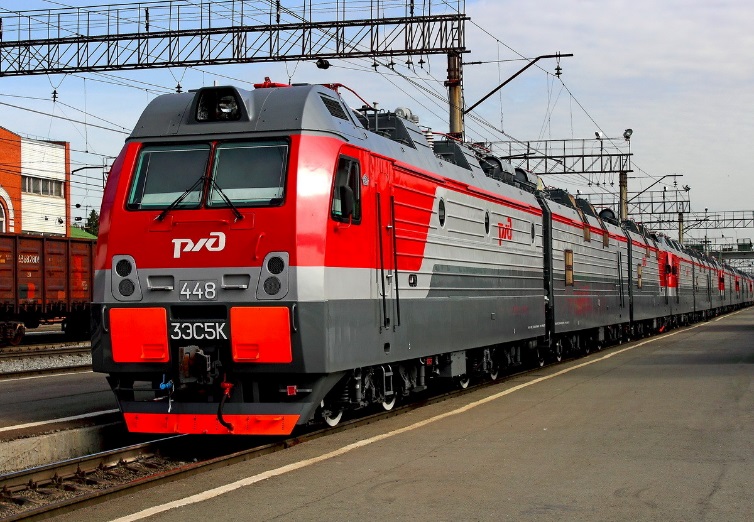 «Сравнение технической оснащенности Европейского и Российского подвижного состава на железных дорогах. Перспективы его совершенствования»
Студентка группы СнТ19(9) 
                                                                        Бородина Дарья
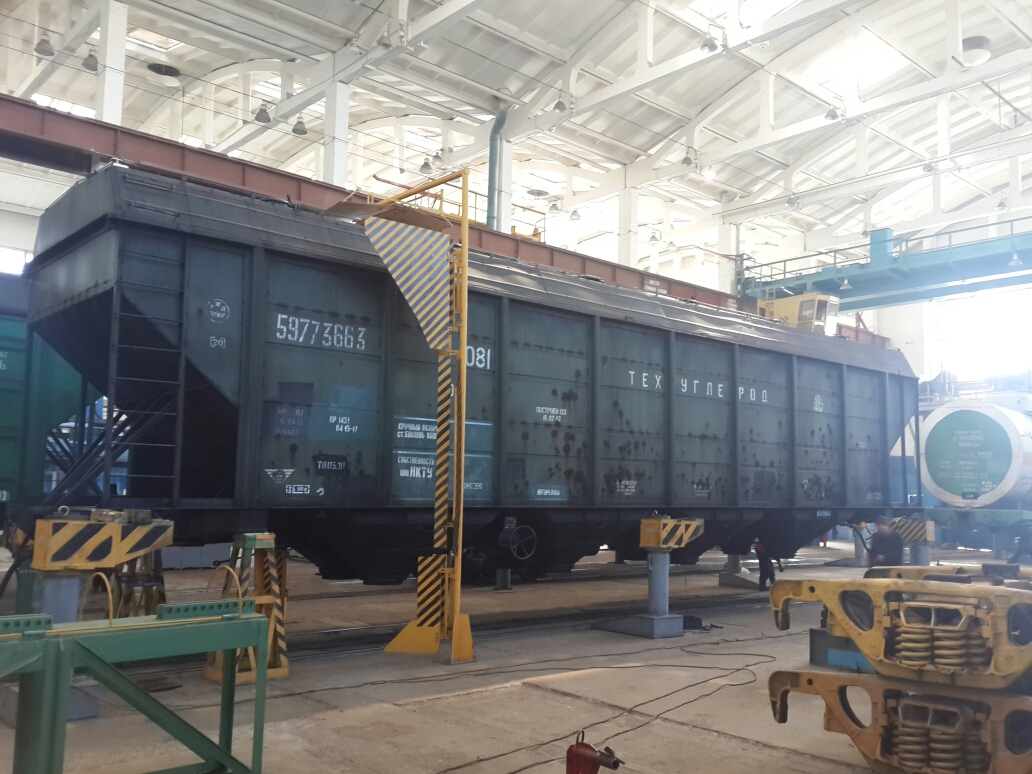 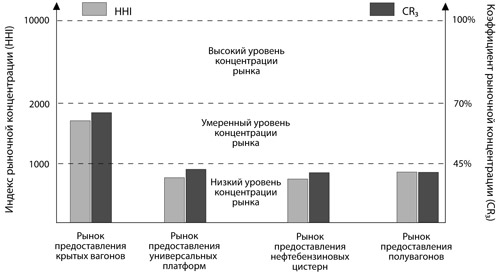 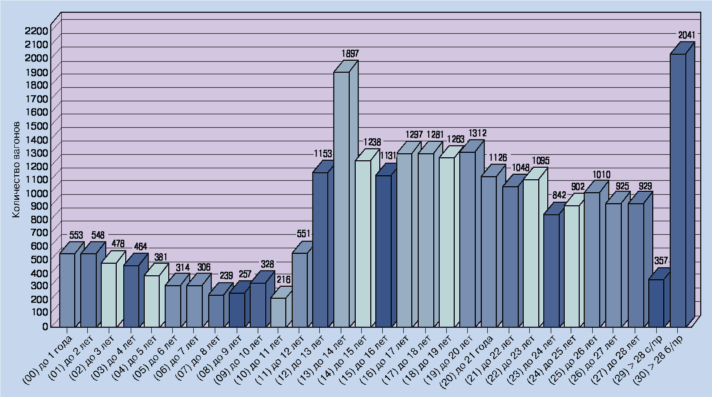 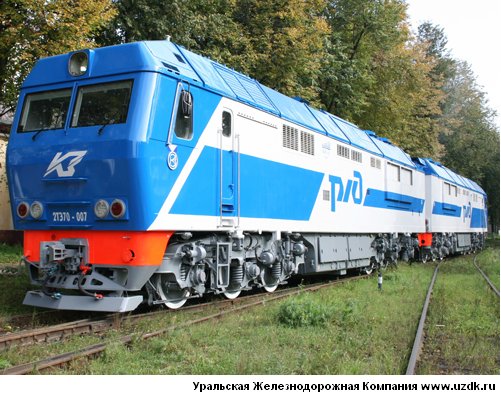 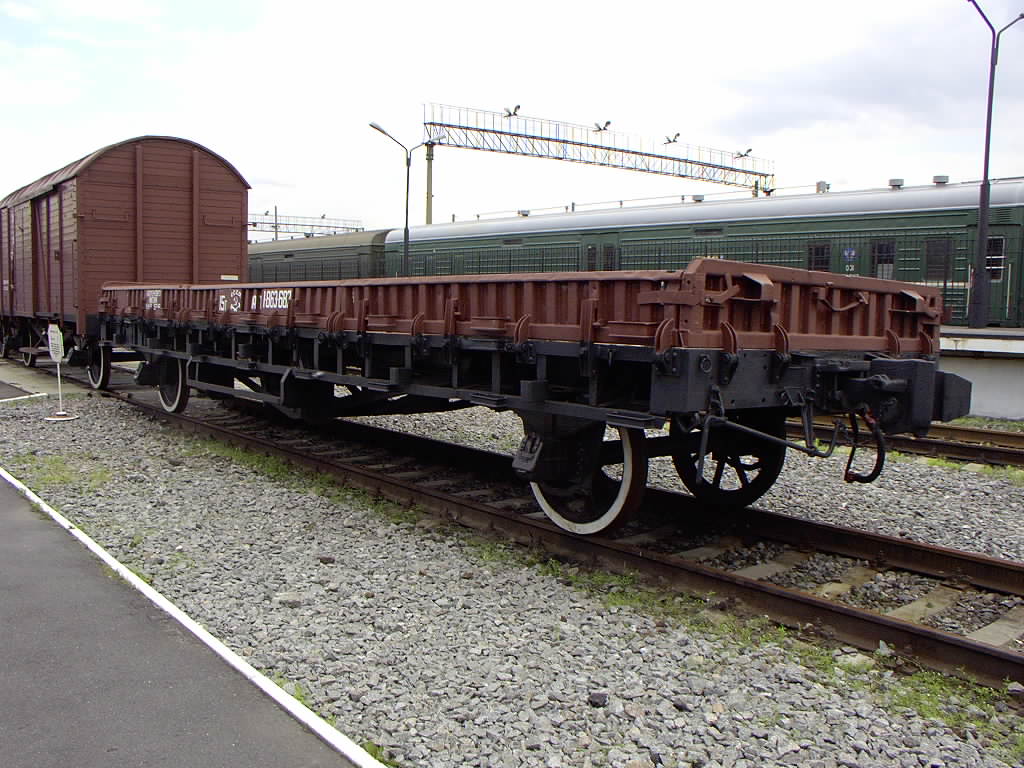 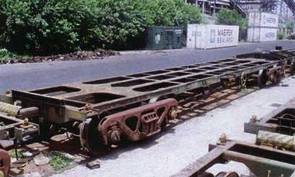 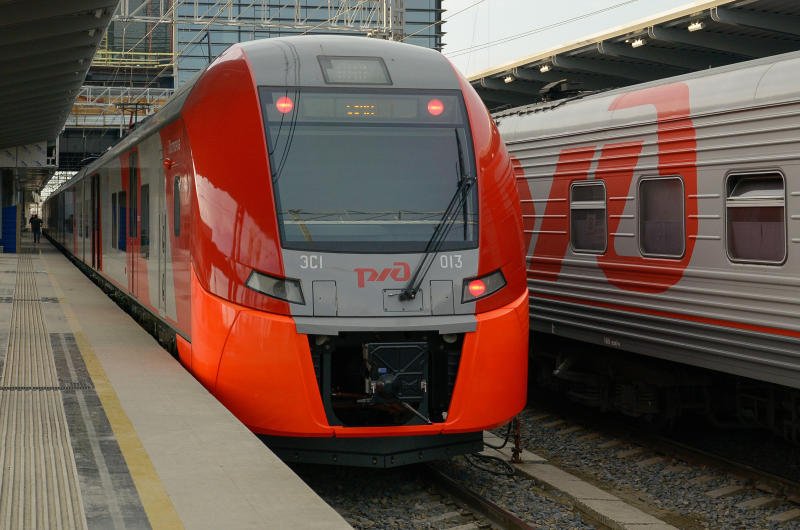 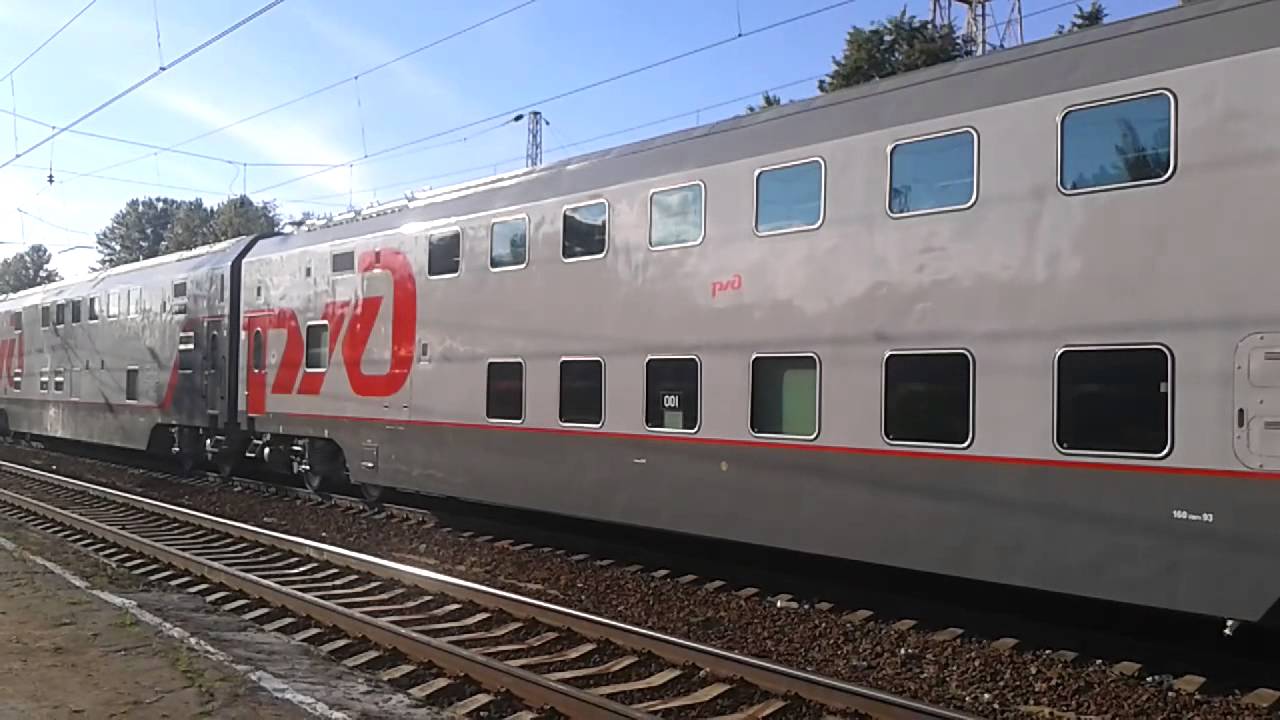 Количество отцепок в ТОР грузовых вагонов с различными сроками службы за 5 месяцев 2020 года, тысяч случаев
Доля отцепок в ТОР грузовых вагонов с различными сроками службы от общего количества отцепок за 5 месяцев 2020 года, в %
Доля отцепок в ТОР грузовых вагонов с различными сроками службы от общего количества отцепок за 5 месяцев 2020 года, в %
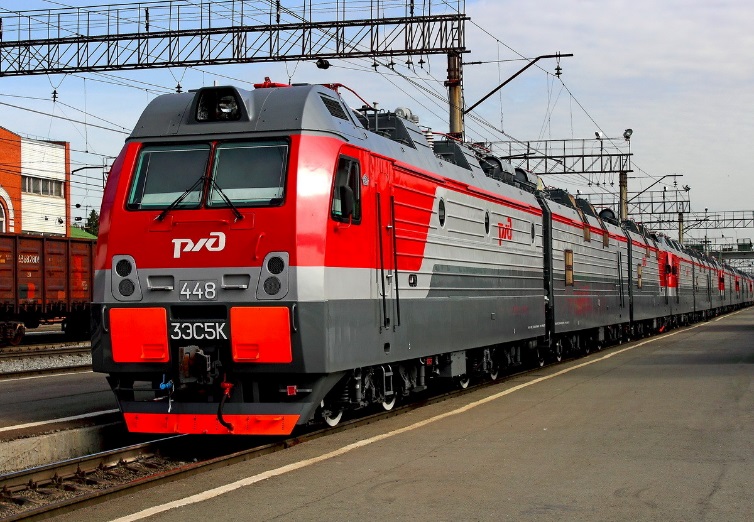 Спасибо за внимание!